ISAIAH 43:19
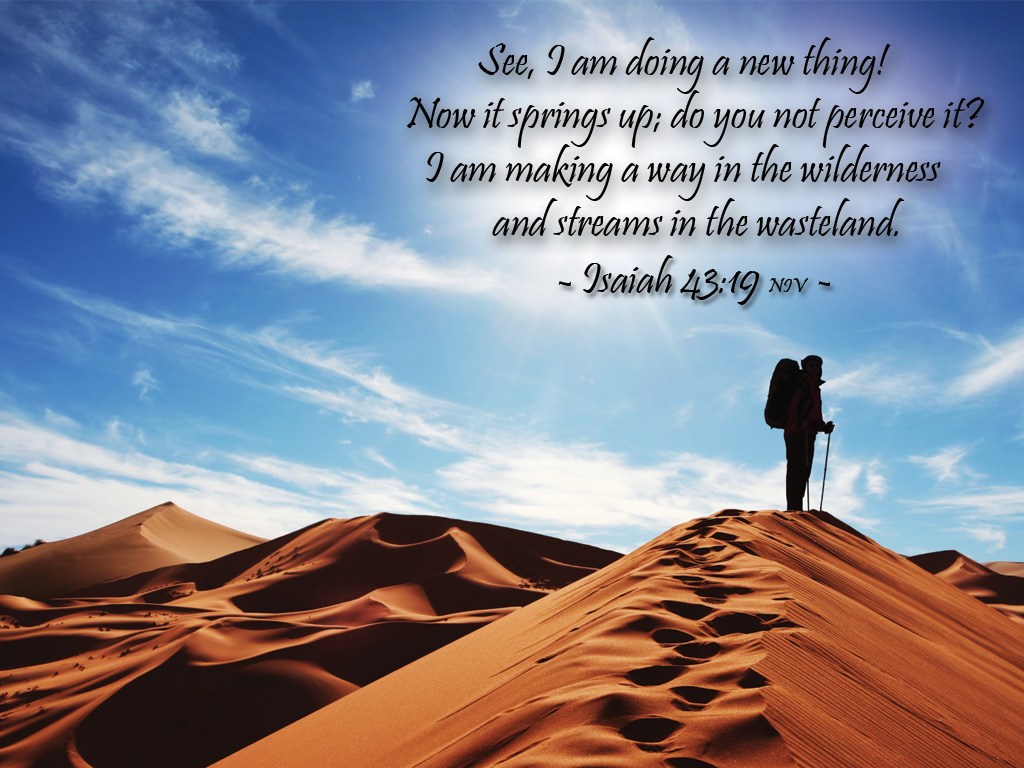 Wilderness Represent:
1.Neglect     2. Unwelcome     3. Sicknesses/Diseases.                     4. Unused   5. Waste      6.Rejection     7.Demotions
8. Disfavour      9.Unfruitfulness     10. Lack
Desert
Godforsaken           Imprisonment         Lonely     forgotten                  Isolation  
Vacant                       Cut-off
A PROMISE WITH COVENANT
Covenant: both the promisee and the promisor have an obligation and a responsibility.
PROMISE because God does not owe us!
LAYING HOLD ON THE PROMISES OF GOD
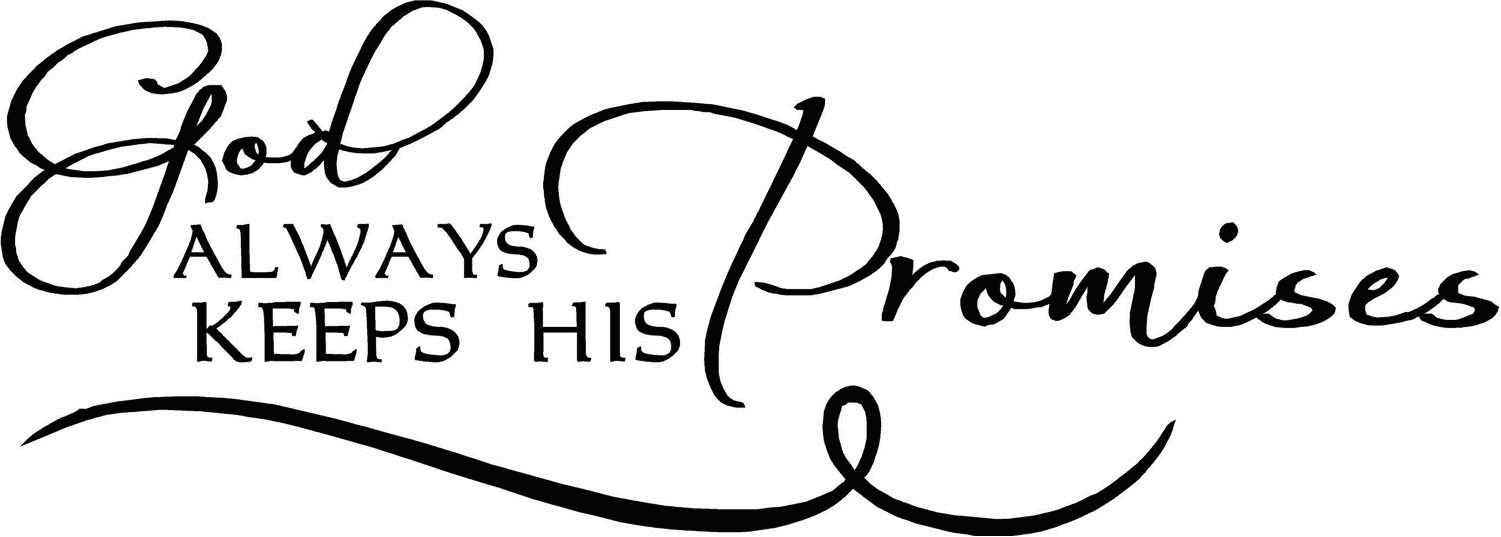 Questions 
who is this making the promise?
To whom is this promise  made?
      Answers
God the architect of the universe(Gen.1:2).
Only true children of God (Jn.1:12).
Note: 2018 has just passed with diverse challenges.
Psalm 107:20(NLT) reads;
‘He sent out his word and healed them, snatching them from the door of death’.

  Gen.16:3 Sarah & Abraham
Gen.17:4 God and Abraham
‘As for me my covenant is with you…’

***This is no endorsement to  disobedient***
Why hold on to God’s promises?
Because:
He is the architect of the world including you (Gen.1).
He never lies (Num.23:19)
His promises are ‘YES’ and ‘AMEN’ (2Cor.1:20)
His promises never fails(Jos.21:45)
Implication of this promise
Road in the wilderness, meaning you will no longer be neglected. Your life will now be accessible. People will now recognise you and assist you divinely at all times. Other will respect you and you will no more be an outcast but an important personality.
The world will see the difference. Remember that a the wedding at the Canaan no one was interested in those vessels but when Jesus made the miracle people visited the pots for sweet and better wine.
Sorrow  will tend to joy, and lack will  change to abundance. Laughter will replace tears and mourning 
He has already begun a new thing . Have you not recognise it yet? Have you seen 2019 before? Its new
How to lay hold on to the promises of God
Read the bible
Identify the actual verse for your situation and memorise it
Have faith, do not doubt and personalise the scripture
Claim it for yourself
Constantly use it to go before the Lord